GRIDMAN Task Group Closing Report - Session #81

[IEEE 802.16 Mentor Presentation Template (Rev. 0)] 
Document Number:
IEEE 802.16-12-01-0616-00-Gdoc
Date Submitted:
2012-09-20
Source:
Tim Godfrey			Voice:	
EPRI				E-mail:	
			
*<http://standards.ieee.org/faqs/affiliationFAQ.html>
Re:
Base Contribution:
N/A
Purpose:
Session #81 (Indian Wells, CA) Closing Report for GRIDMAN Task Group
Notice:
This document does not represent the agreed views of the IEEE 802.16 Working Group or any of its subgroups. It represents only the views of the participants listed in the “Source(s)” field above. It is offered as a basis for discussion. It is not binding on the contributor(s), who reserve(s) the right to add, amend or withdraw material contained herein.	
Copyright Policy:
The contributor is familiar with the IEEE-SA Copyright Policy <http://standards.ieee.org/IPR/copyrightpolicy.html>.	
Patent Policy:
The contributor is familiar with the IEEE-SA Patent Policy and Procedures:
<http://standards.ieee.org/guides/bylaws/sect6-7.html#6> and <http://standards.ieee.org/guides/opman/sect6.html#6.3>.
Further information is located at <http://standards.ieee.org/board/pat/pat-material.html> and <http://standards.ieee.org/board/pat >.
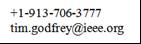 GRIDMAN Closing ReportSession #81, Indian Wells, CA
20 September 2012
Accomplishments this week
Resolved all 94 comments on 802.16n/D5. Resolutions are  in commentary database IEEE 802.16-12-0559-04-Gdoc
93 accepted/accept modified, 1 rejected, 
Rejected comment details: 
Commenter requested removing all “see also” phrases in definitions. The TG replies that the use of "see also" is consistent with the baseline document 802.16-2012.    (See definition of "multihop relay base station (MR-BS)" in 802.16-2012)
Accomplishments this week (2)
Resolved all 169 comments on 802.16.1a/D5. Resolutions are in commentary database: IEEE 802.16-12-0560-04-Gdoc
164 accepted / accept modified, 5 rejected
Rejected Comment Details
i-5, i-3. Commenter requests a change in unit formatting in a way inconsistent with existing usage in base standard.
i-4: Commenter requested changing a bit field length in the amendment in a way that would make implementation of the amendment in context of the base standard more difficult.
0075: Comment self-rejected by commenter
i-53: Commenter requests limiting document sub-sections to 5 levels, but the base standard already uses 8 levels.
Session #81 Output Documents
This closing Report – IEEE 802.16-12-0616-00-Gdoc
GRIDMAN Commentary Database at end of Session for 802.16n/D5 : IEEE 802.16-12-0559-04-Gdoc
GRIDMAN Commentary Database at end of Session for 802.16.1a/D5: IEEE 802.16-12-0560-04-Gdoc

Minutes of Session #81 – IEEE 802.16-12-0612-00-Gdoc

Two Drafts for Sponsor Recirculation (Available Oct 12 ) 
On 802.16-2012:		 P802.16n/D6 
On 802.16.1-2012:	 P802.16.1a/D6
Task Group Motion Results
"To authorize the editor to generate Draft P802.16n/D6 based on Draft P802.16n/D5 and the comment resolutions in “16-12-0559-04-Gdoc" and to request the WG to forward Draft P802.16n/D6 for Recirculation Sponsor Ballot
Result:  Motion Passes:  12 : 0 : 0

"To authorize the editor to generate Draft P802.16.1a/D6 based on Draft P802.16.1a/D5 and the comment resolutions in "IEEE 802.16-12-0560-04-Gdoc " and to request the WG to forward Draft P802.16.1a/D6 for Recirculation Sponsor Ballot.”
Result:  Motion Passes:  12 : 0 : 0
WG Motion 1
WG Motion:
To authorize the editor to generate Draft P802.16n/D6 based on Draft P802.16n/D5 and the comment resolutions in IEEE 802.16-12-0559-04-Gdoc and to request the WG to forward for Sponsor Recirculation Ballot on Draft P802.16n/D6
Moved:   	Tim Godfrey		
Second:	 Ron Murias
Vote: 		12:0:0
WG Motion 2
WG Motion:
To authorize the editor to generate Draft P802.16.1a/D6 based on Draft P802.16.1a/D5 and the comment resolutions in IEEE 802.16-12-0560-04-Gdoc and to request the WG to forward for Sponsor Recirculation Ballot on Draft P802.16.1a/D6
Moved:   	Tim Godfrey		
Second:	Eunkyung Kim
Vote: 		12:0:0
Schedule before Session #82
October 12		D6 Drafts Available
October 19:  		Start Sponsor Recirc Ballot
October 19–Nov 5: 	15 day Sponsor Recirc Ballot
Nov 5: 			Recirc Ballot Closes: 
Nov 6: 			Call for Reply Comments
Nov 12:		Reply Comments Deadline 09:00 CST			Start of Session #82
GRIDMAN Timetable
Approved SRD    			Nov 2010   
SARM finalized, AWD ToC approved	Jan  2011
Contributions for AWD		Mar - July  2011
Contributions for AWD		Sept  2011 
Contributions / TG internal review ballot 	Nov 2011 
WG LB 				Jan 2012 
Recirc 1    				Mar  2012 
Recirc 2    				May 2012 
Start Sponsor Ballot			July 2012
Sponsor Recirculation Ballots		September 2012 – Jan 2013
Sponsor  completed – Fwd to Nescom	Mar 2013
Approved Std      			June 2013